Особенности проектирования содержания РП по русскому языку в контексте обновления ФГОС ООО
Захарова Алеся Владимировна, 
учитель русского языка и литературы 
МАОУ СОШ №25
Примерная рабочая программа основного общего образования «Русский язык» (для 5–9 классов образовательныхорганизаций): общие подходы
ПРП по русскому языку для ООО создавалась в ФГБНУ «ИСРО РАО» в рамках Государственного задания № 073-00007-21-00 на 2021 год и на плановый период 2022 и 2023 годов по проекту «Обновление содержания общего образования» Нормативные документы: 
• ФГОС ООО (Приказ Минпросвещения РФ от 31.05.21 г.).
• Примерная основная образовательная программа ООО (в ред. протокола №1/20 от 04.02.2020 ФУМО по общему образованию). 
• Примерная программа воспитания (утв. решением ФУМО по общему образованию от 2.06.2020 г.). В ПРП учтены положения Универсального кодификатора для процедуры оценки качества образования (одобрен решением ФУМО по общему образованию, протокол №1/21 от 12.04.2021г.)
Приказ Министерства просвещения РФ от 31 мая 2021 г. N 287 "Об утверждении федерального государственного образовательного стандарта основного общего образования"В учебный план входят следующие обязательные для изучения предметные области и учебные предметы:
Примерная рабочая программа основного общего образования предмета «Русский язык»
Авторский коллектив: О.М. Александрова, И.Н. Добротина, Ю.Н. Гостева, И.П. Васильевых Одобрена решением федерального учебно-методического объединения по общему образованию, протокол 3/21 от 27.09.2021 г. https://edsoo.ru/Primernaya_rabochaya_programma_osnovno go_obschego_obrazovaniya_predmeta_Russkij_yazik_proekt_.
Основные направления обновления содержания учебного предмета «Русский язык» в контексте ФГОС ООО
Развитие мотивации к изучению русского языка, направленность на воспитание гражданственности и патриотизма, ценностного отношения к русскому языку как государственному языку РФ, как форме выражения и хранения духовного богатства русского и других народов России; 
• направленность на формирование коммуникативной компетенции как одной из универсальных компетенций XXI века; усиление внимания к говорению как виду речевой деятельности, развитие навыков диалогической речи, овладение нормами речевого этикета; вовлечение школьников в реальное диалоговое общение, развитие навыков диалогической речи в ситуациях учебного взаимодействия;
Основные направления обновления содержания учебного предмета «Русский язык» в контексте ФГОС ООО
усиление аспектов, связанных с формированием культуры речи, грамотности устной и письменной речи, развитием рефлексии речевой деятельности; 
   актуализация метапредметной функции школьного курса, выражающейся в направленности процесса формирования лингвистических знаний, языковых навыков и речевых умений на развитие универсальных интеллектуальных действий;
   углубление аспектов курса, связанных с активизацией текстовой деятельности обучающихся, работой с текстами разных функциональных типов (художественных, нехудожественных), с текстами новой природы, в том числе в направлении формирования функциональной грамотности. Тематические блоки, темы Основное содержание Основные
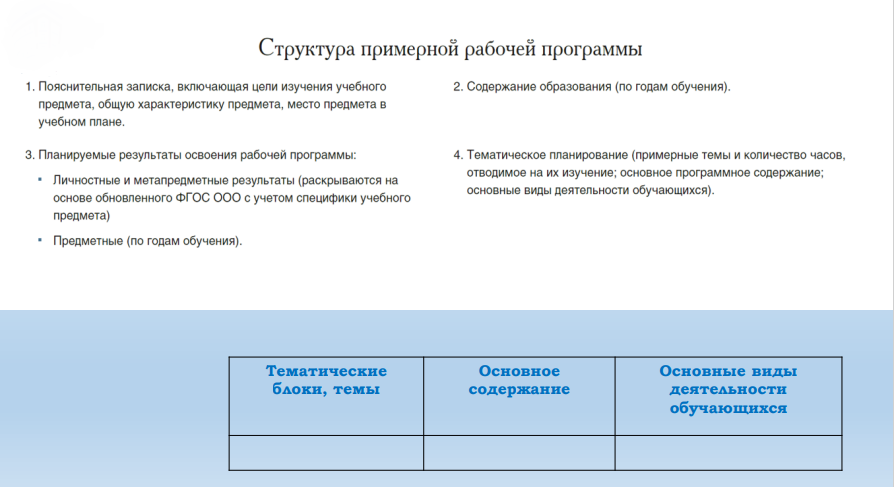 Особенности распределения содержания предмета «Русский язык» по годам обучения
В рабочей программе выделены тематические блоки: 
• Общие сведения о языке 
• Язык и речь 
• Текст 
• Функциональные разновидности языка 
• Система языка
 Реализована преемственность с курсом русского языка в начальной школе 
Учтены особенности возраста школьников
Особенности формулирования в ПРП ООО планируемых результатов освоения предмета «Русский язык»
Метапредметные результаты: как можно формировать средствами предмета?
Предметные результаты:
 распределены по годам обучения;
 усложняются по всем позициям от 5 к 9 классу.
Развитие умений происходит у подростков с разной скоростью и в разной степени, что требует дифференциации обучения, применения разных стратегий для создания индивидуальных образовательных траекторий достижения метапредметных и предметных результатов.
Преемственность
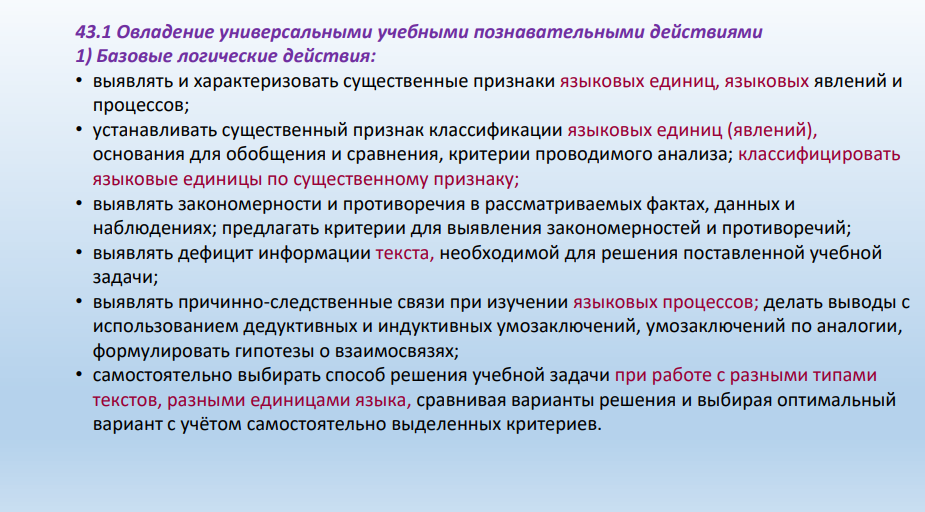 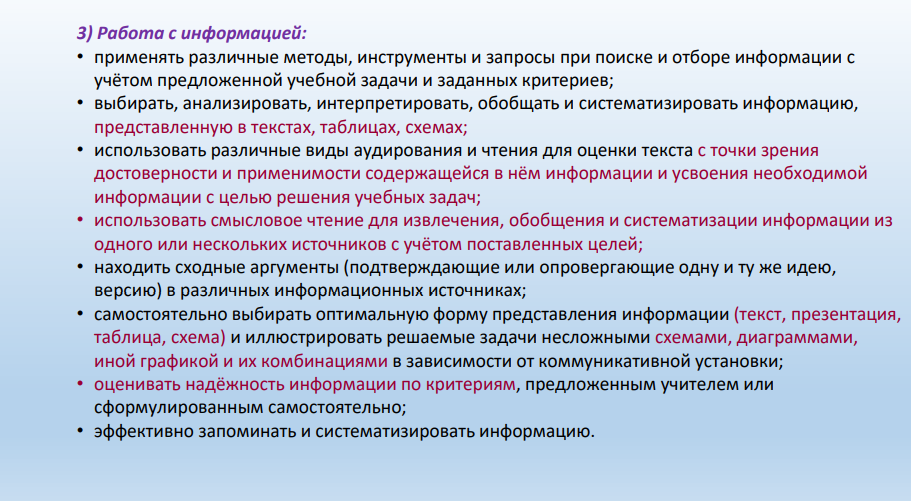 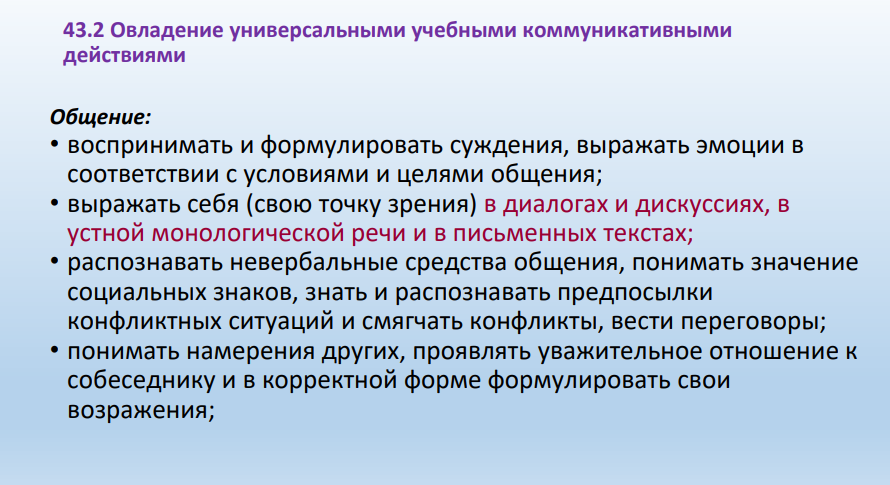 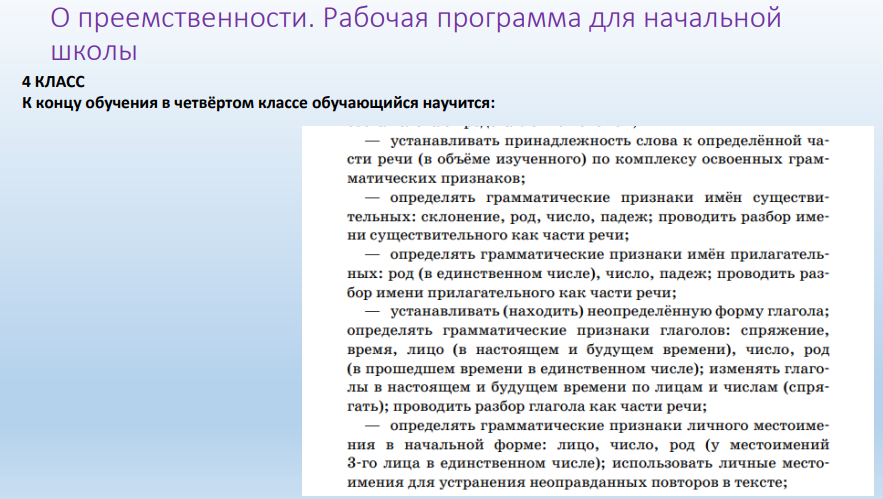 Рекомендуемое количество часов для проведения контроля Предмет: русский язык
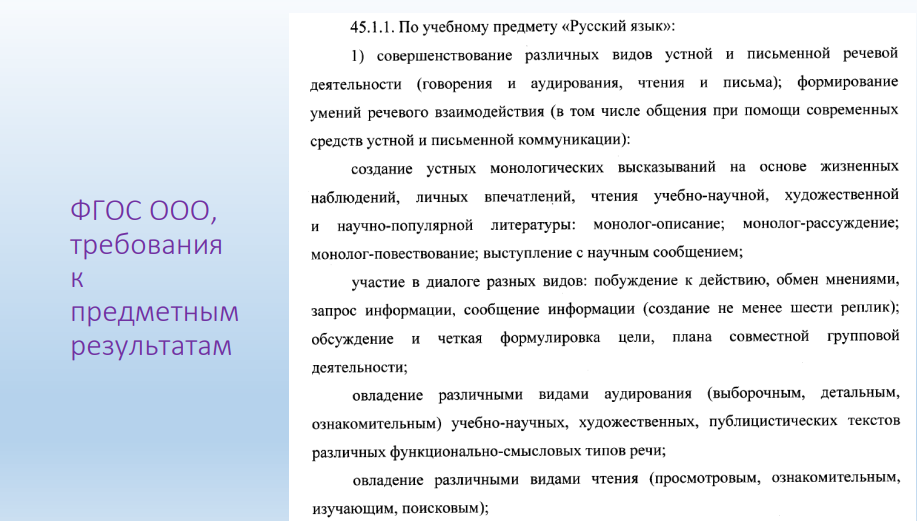 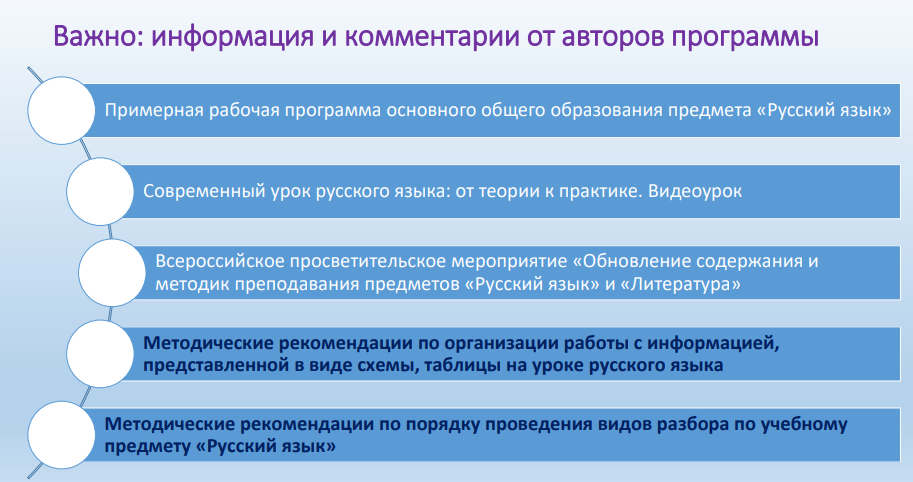 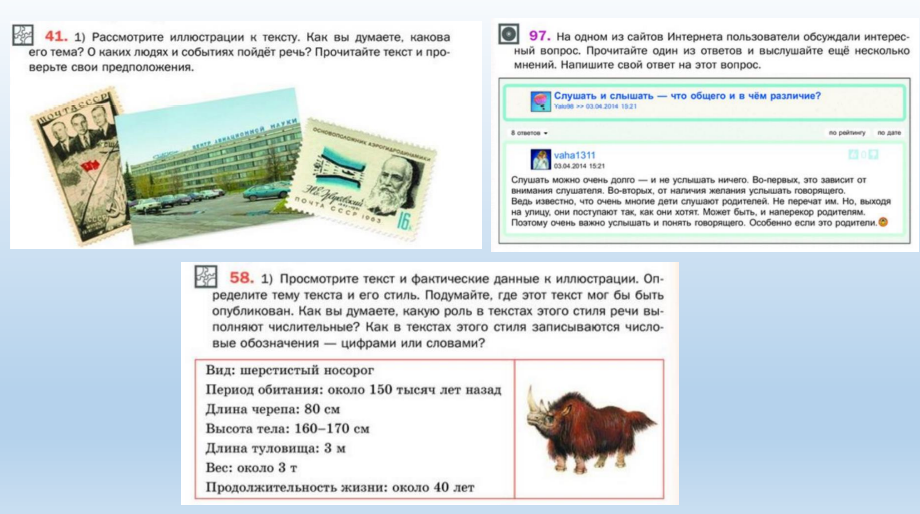